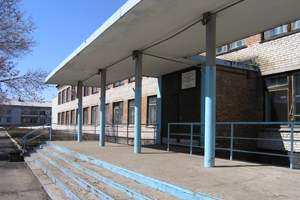 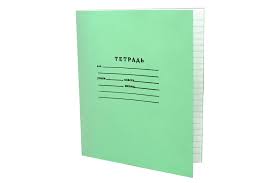 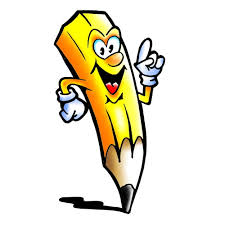 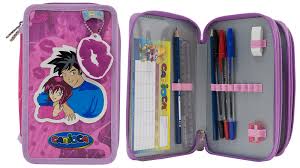 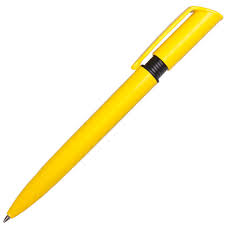 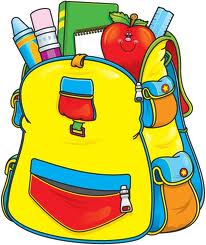 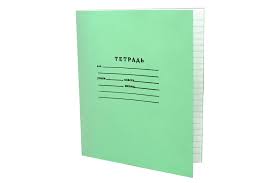 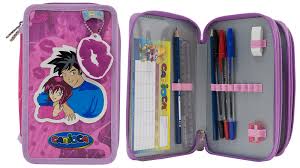 Школьные принадлежности
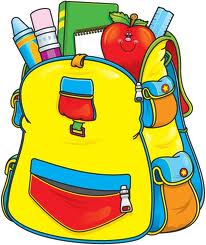 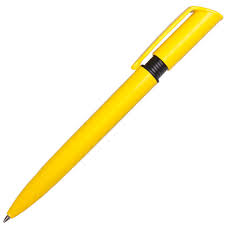 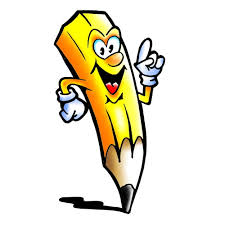 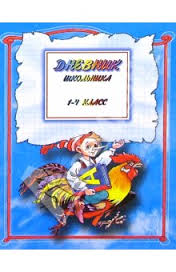 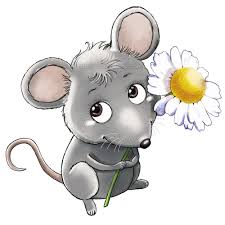 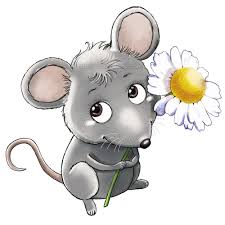 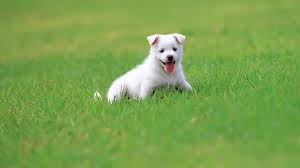 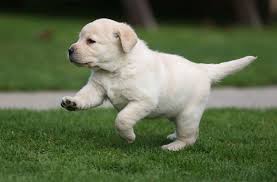 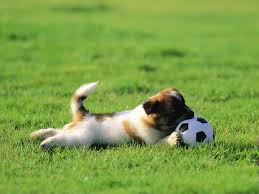 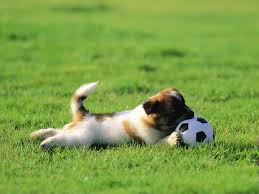 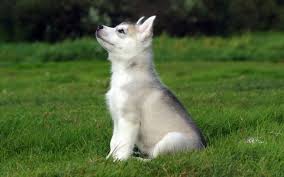 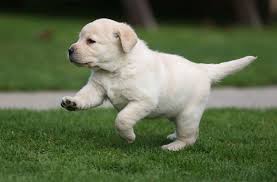 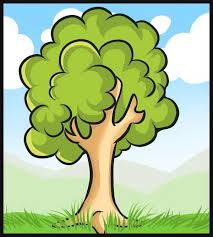 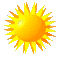 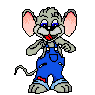 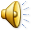 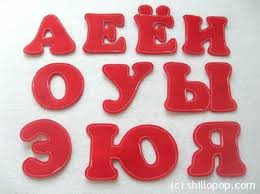 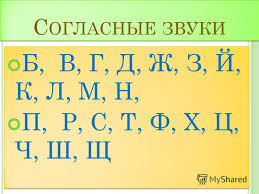 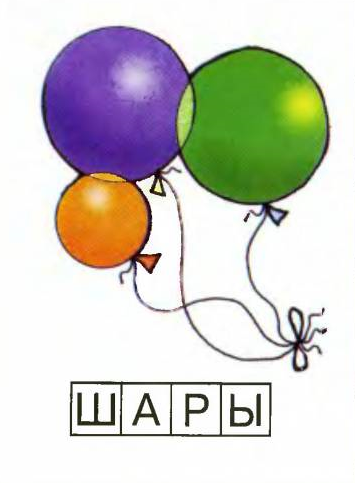 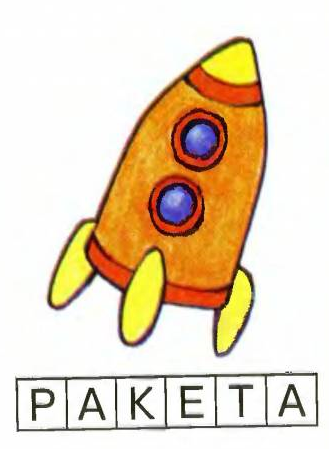 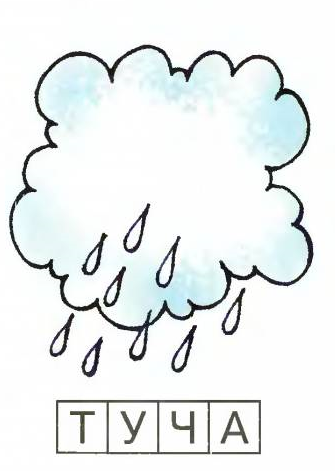 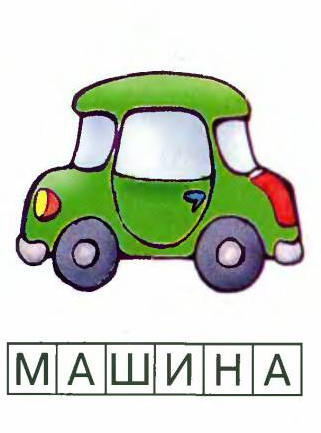 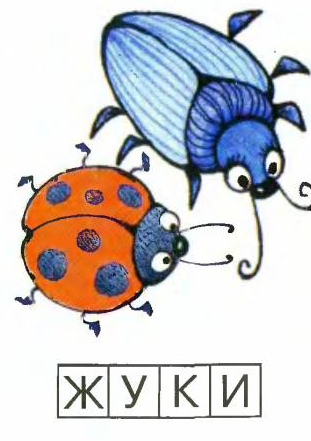 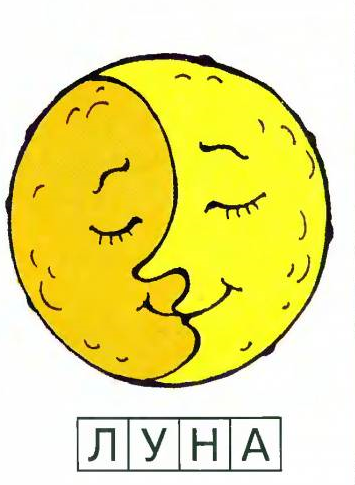